Практика подгруппы № 1
Хачатрян Роза
Гильманова Альмира
Уразаев Никита
Валитова Камила
Всероссийский центр глазной и пластической хирургии
1 день
Знакомство с центром и деятельностью психолога в нем
Экскурсия по центру, знакомство с аппаратурой
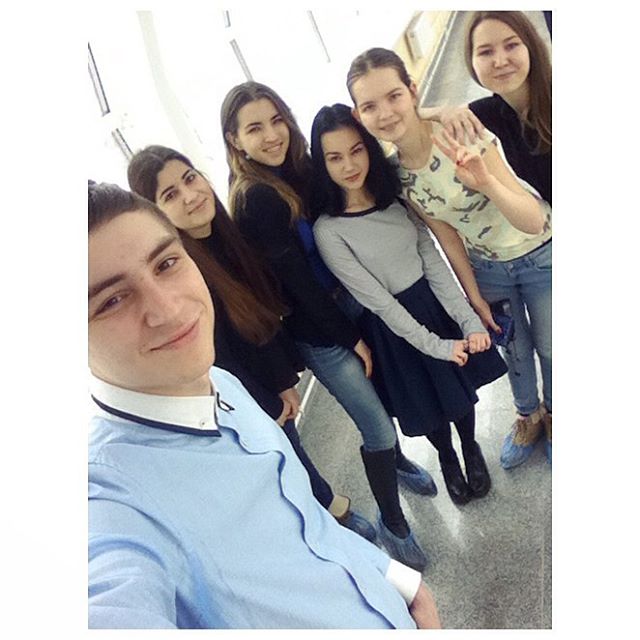 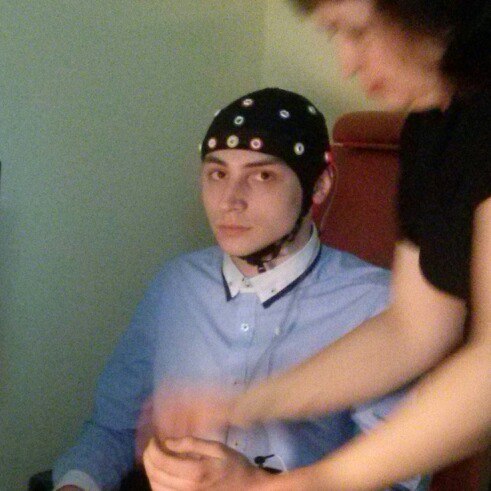 2 день
Присутствовали на занятии по саморегуляции
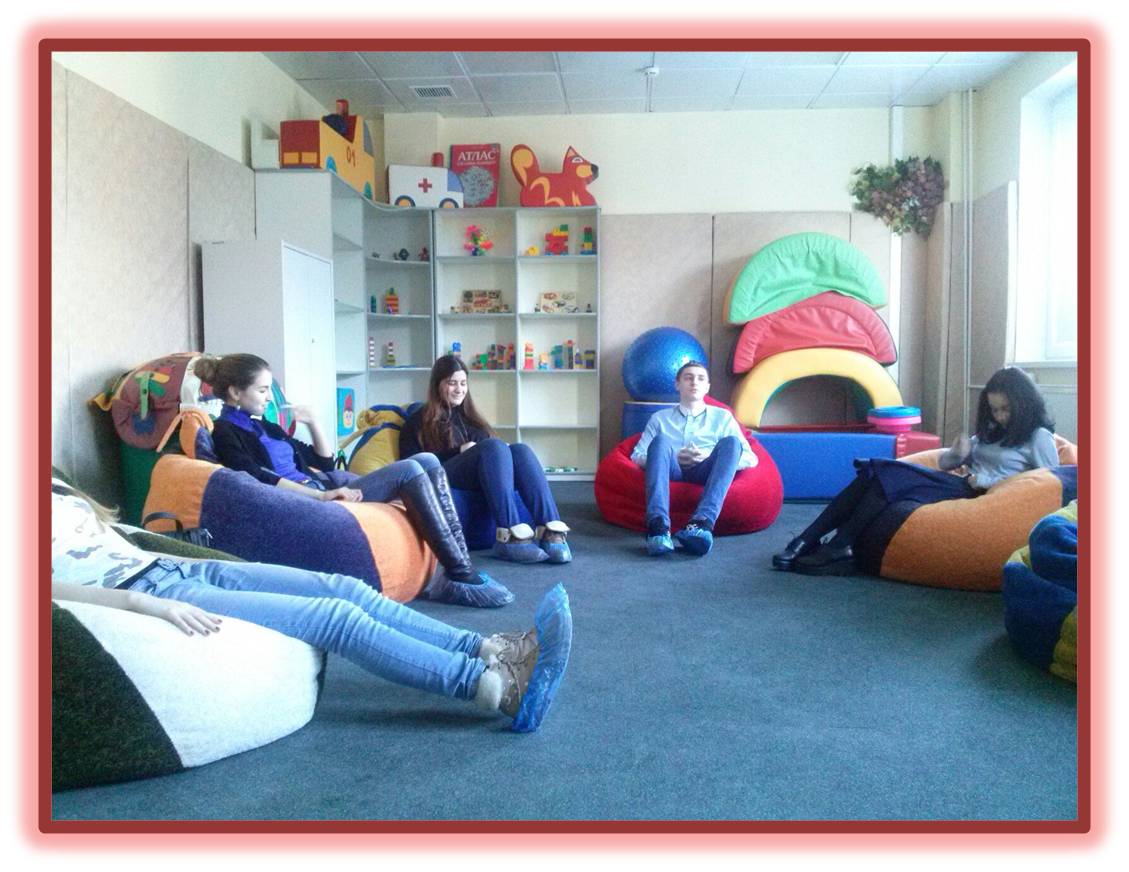 МБОУДО ЦППМСП
1 день
Знакомство с центром и его структурой
Просмотр постановочного фильма о Фостеровской (замещающей) семье
2 день
Знакомство с отделом по работе с кровными семьями
Наблюдение за консультацией психолога
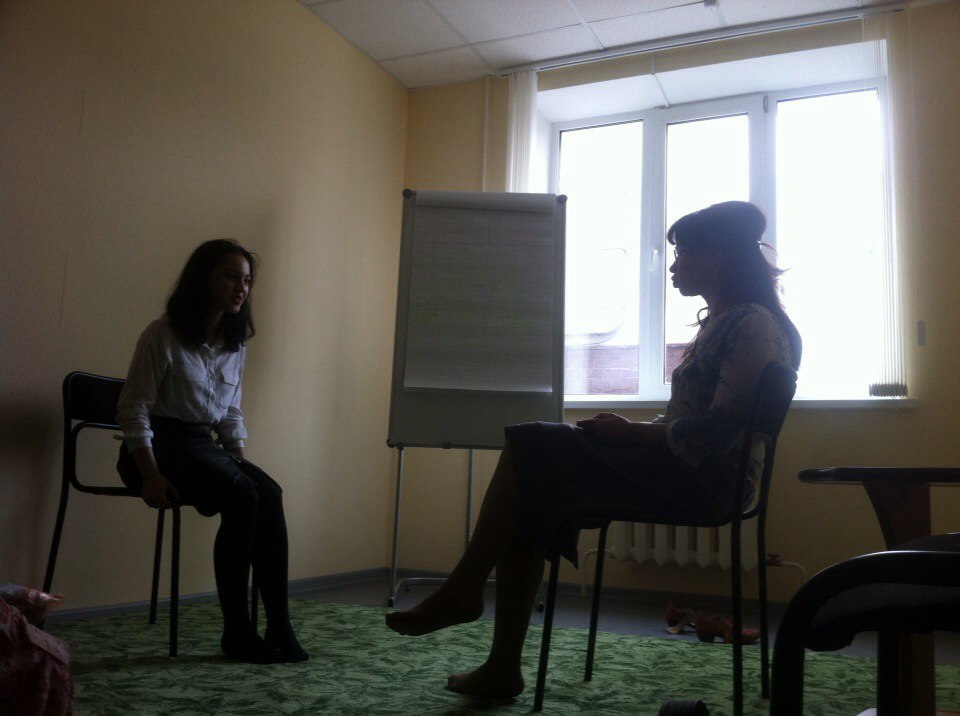 3 день
Просмотр документального фильма «Джон»
Подведение итогов
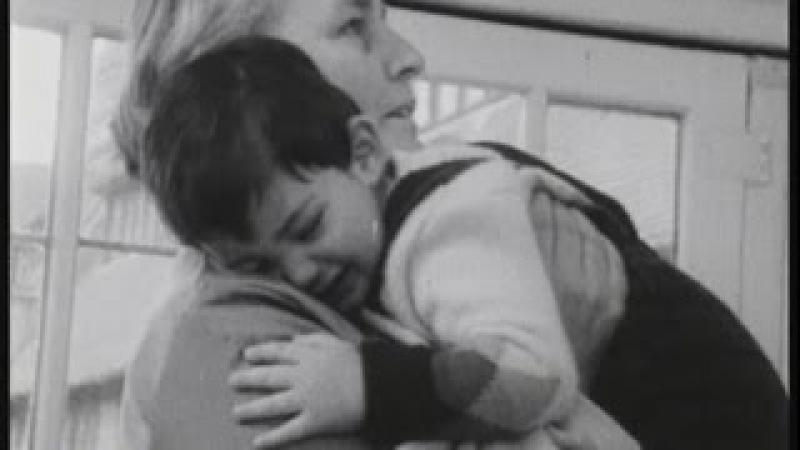 УКСИВТ
Проведение тренинга с тремя группами студентов
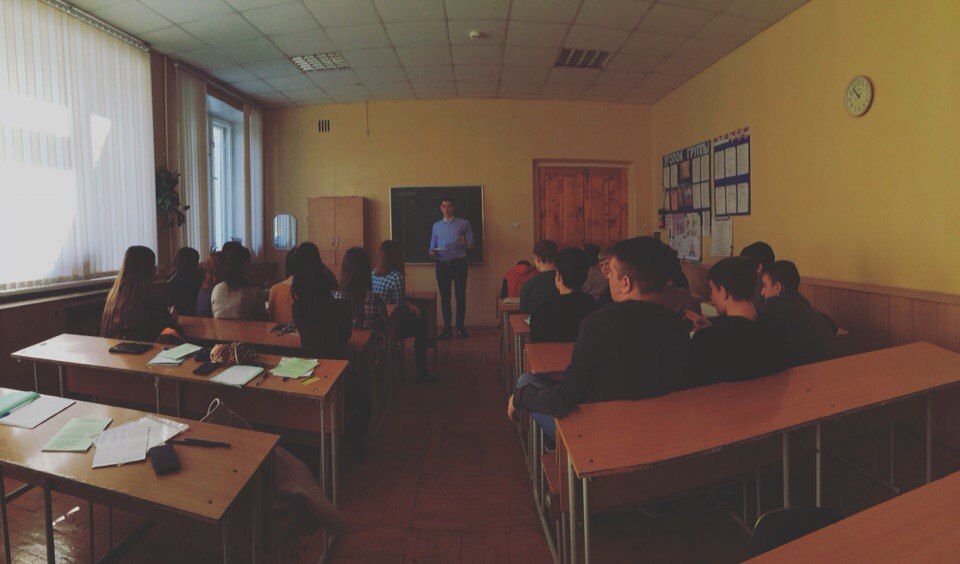 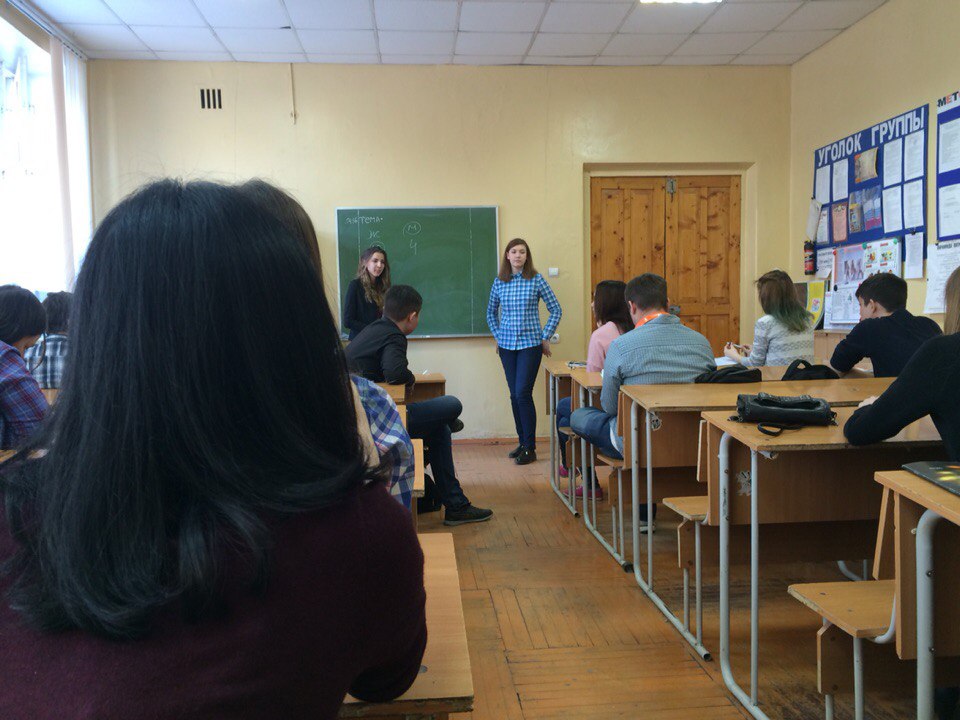 Проведение тренинга с тремя группами студентов
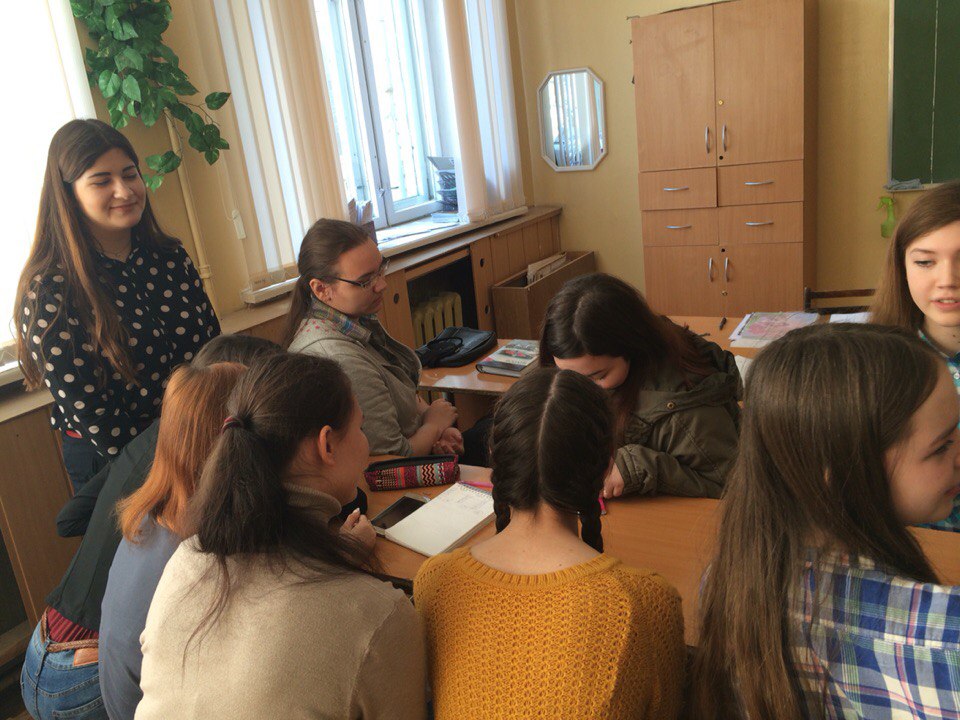 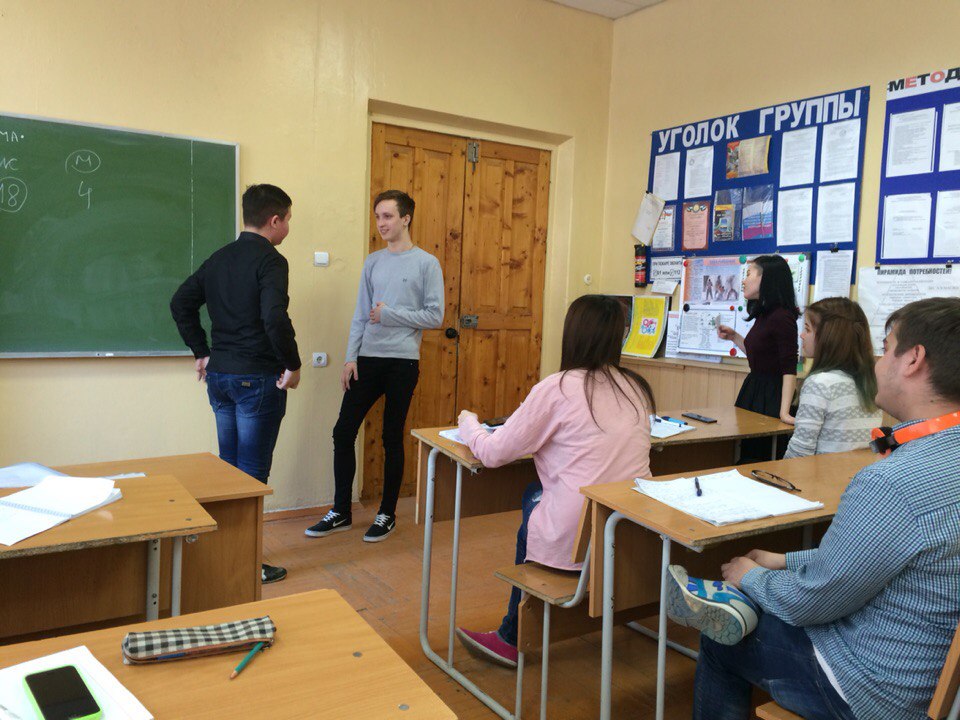 Гимназия № 86
1 день
Знакомство с обязательной документацией психолога
Знакомство с проективными методиками «Семейное дерево» и «Страхи в домиках»
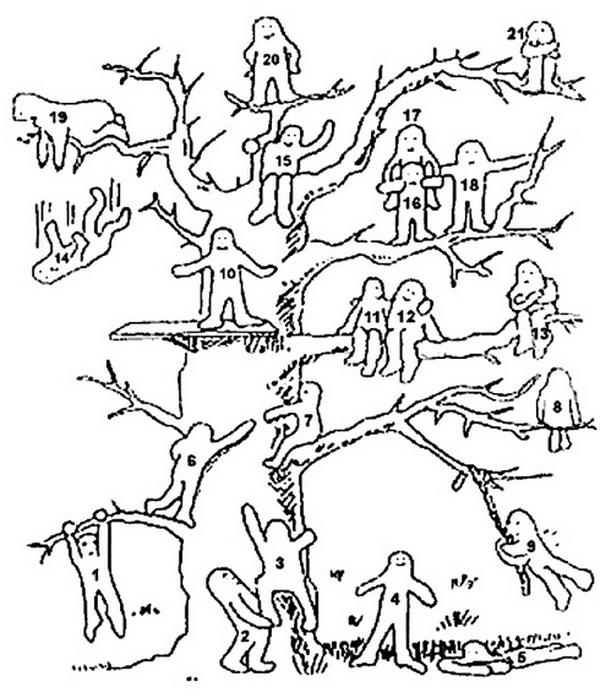 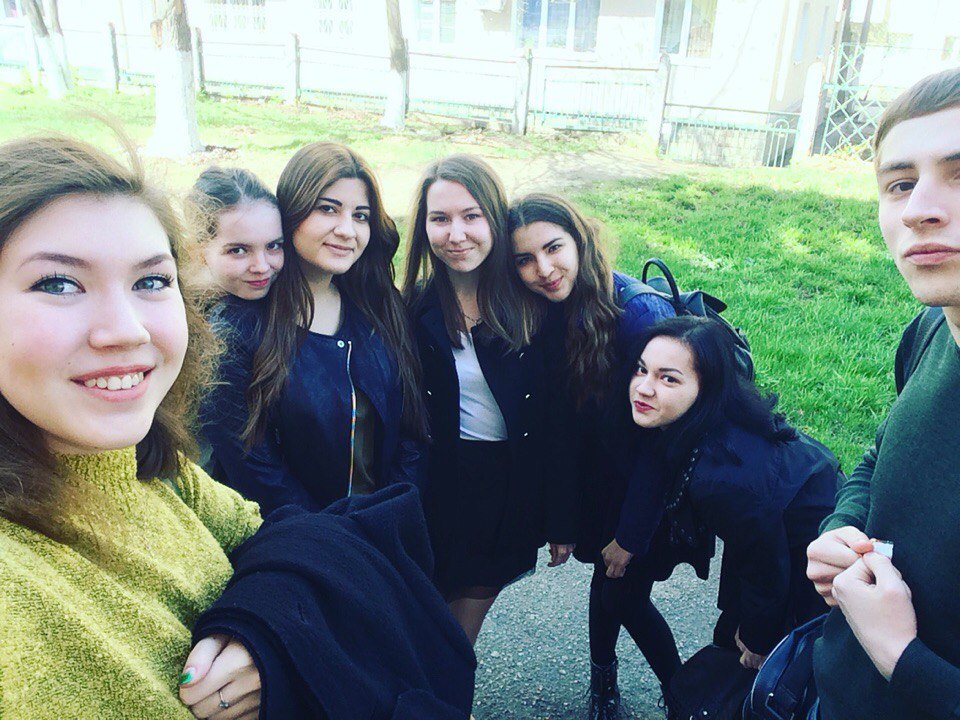 2 день
Обработка детских работ по методикам «Слова», «Исключение лишнего»
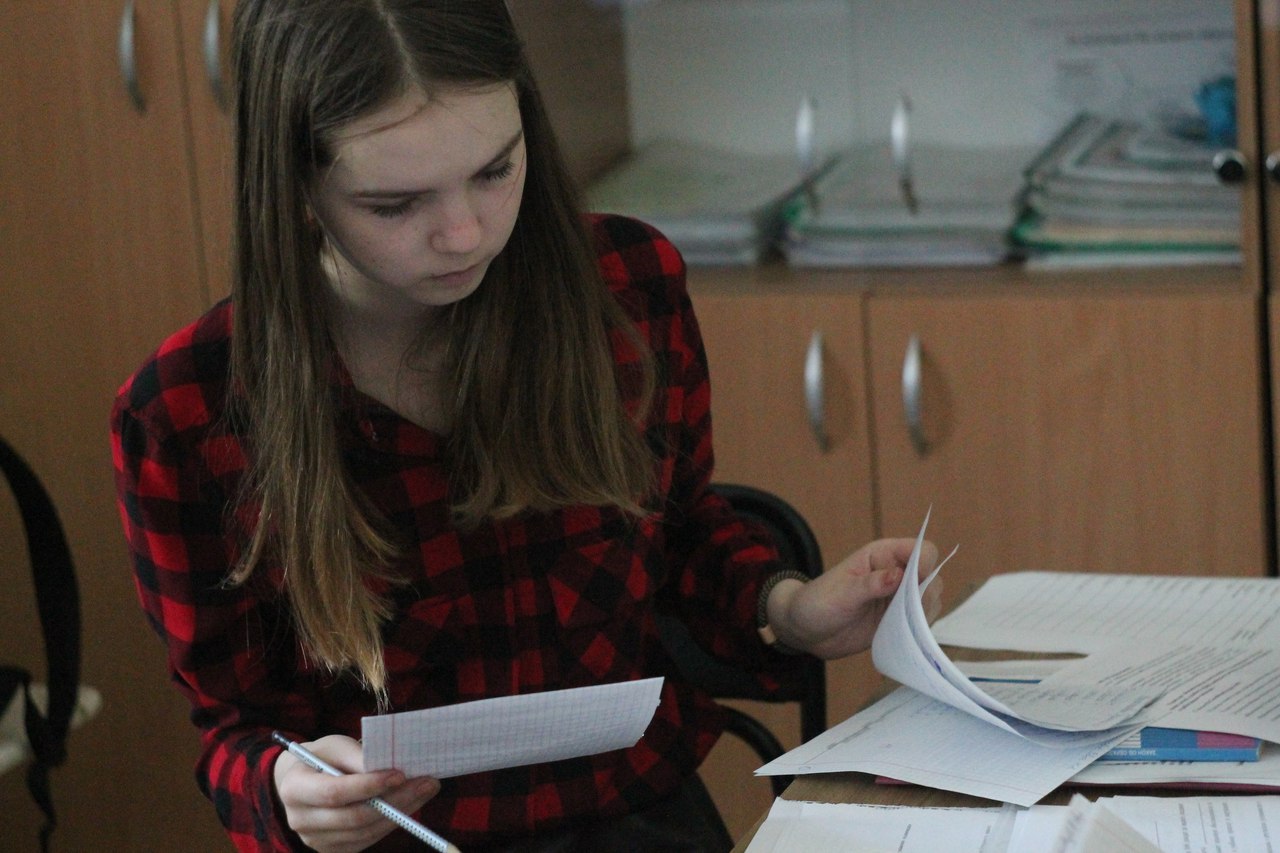 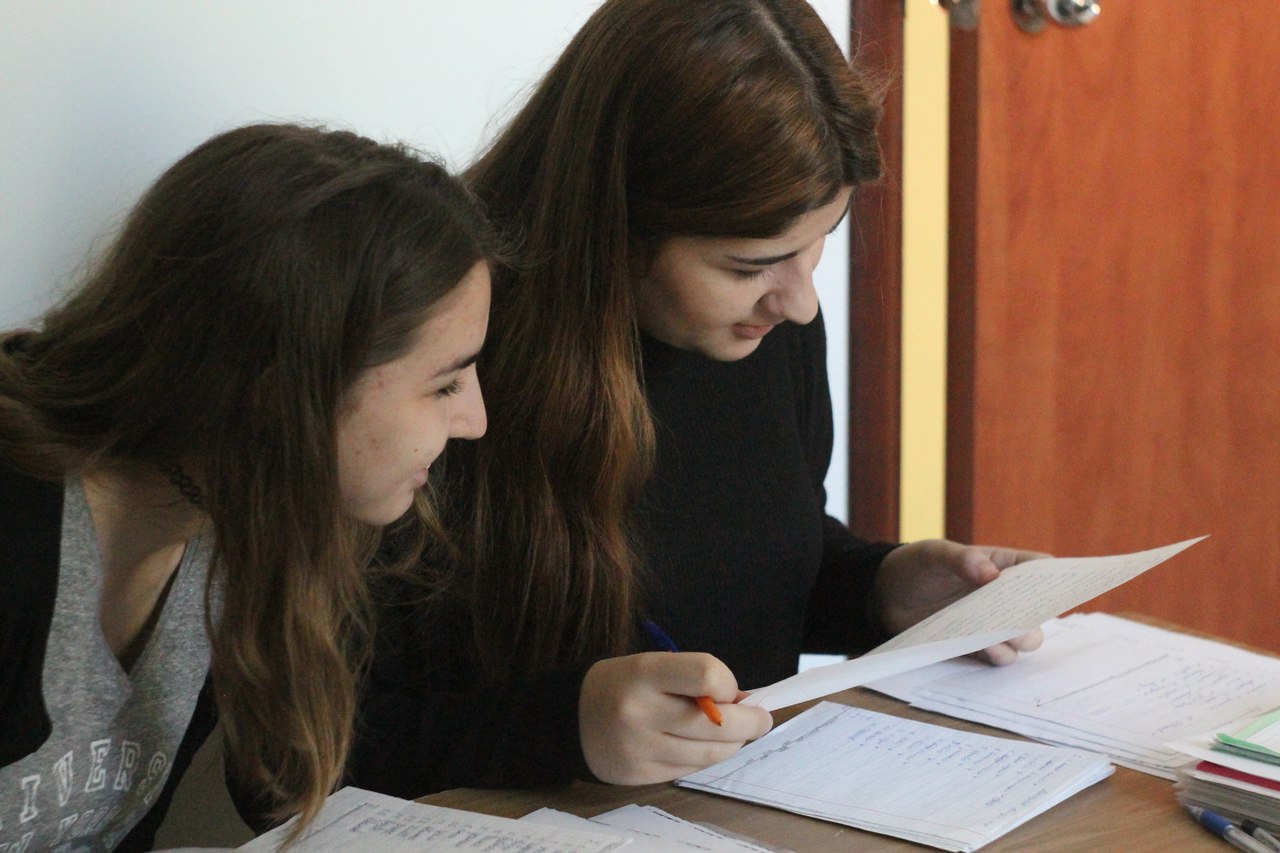 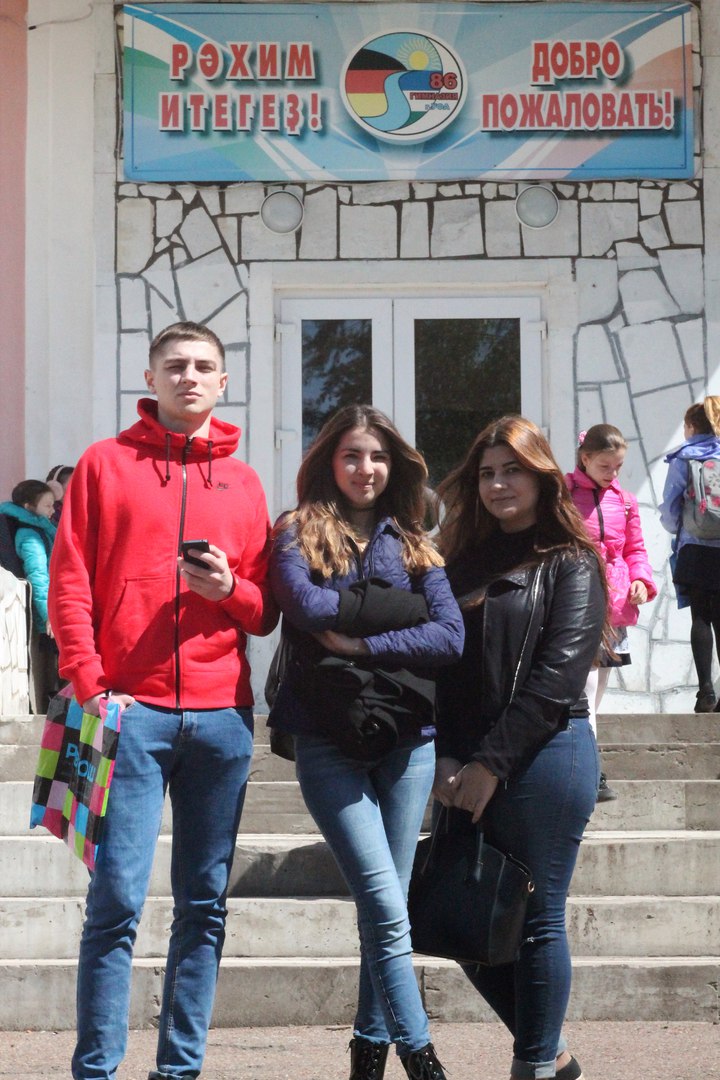 Спасибо за внимание!